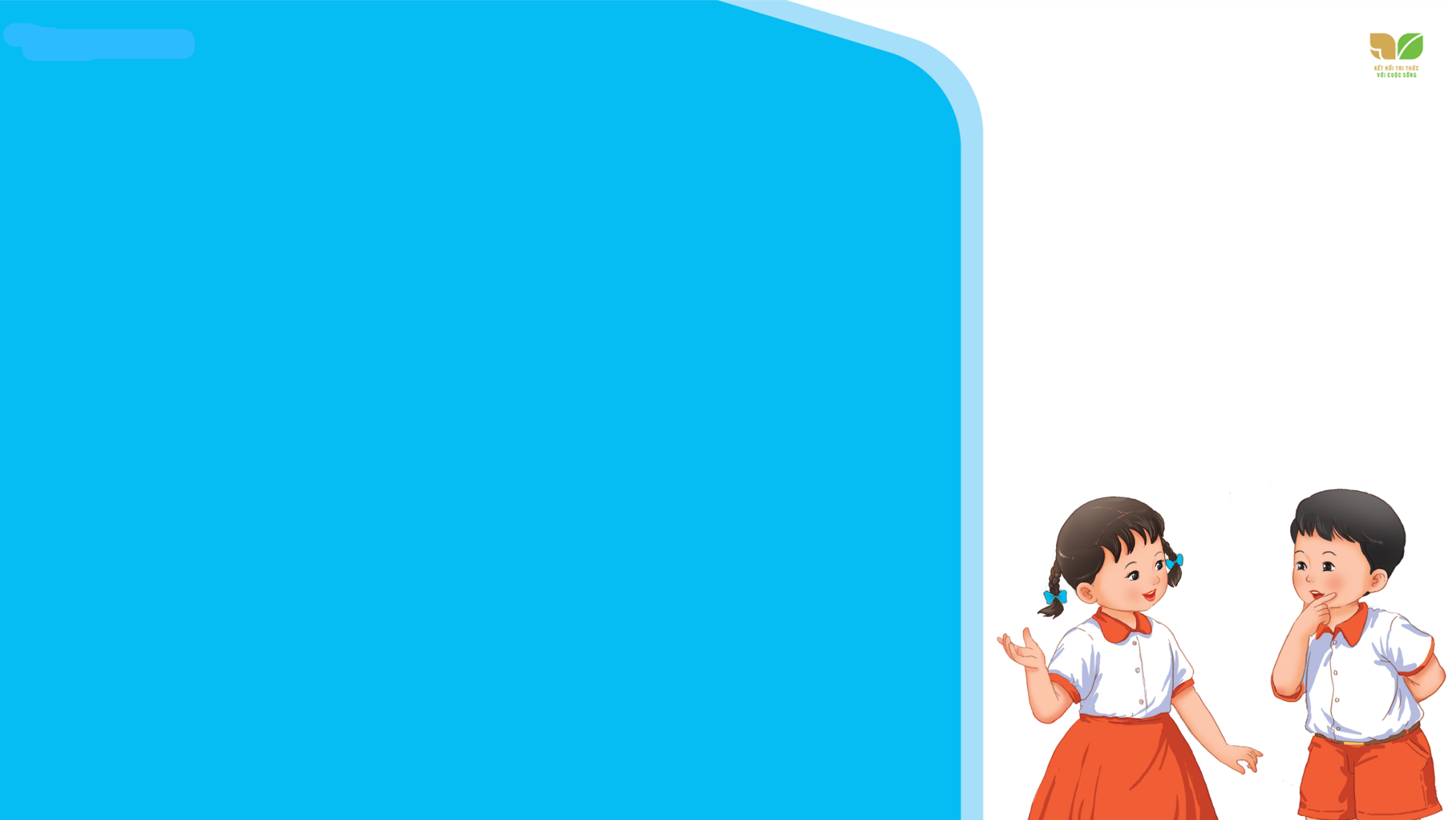 TIẾNG VIỆT 2
[Speaker Notes: Tác giả bộ ppt Toán + TV2: Phan Thị Linh – Đà Nẵng
Sđt lh: 0916.604.268
+ Zalo: 0916.604.268
+ Facebook cá nhân: https://www.facebook.com/nhilinh.phan/
+ Nhóm chia sẻ tài liệu: https://www.facebook.com/groups/443096903751589
Hãy liên hệ chính chủ sản phẩm để được hỗ trợ và đồng hành trong suốt năm học nhé!]
Thứ ba ngày 22 tháng 3 năm 2022
Tiếng Việt
Ôn tập giữa kì 2 – tiết 3,4
KHỞI ĐỘNG
Tìm bạn cho voi con
[Speaker Notes: Tác giả bộ ppt Toán + TV2: Phan Thị Linh – Đà Nẵng
Sđt lh: 0916.604.268
+ Zalo: 0916.604.268
+ Facebook cá nhân: https://www.facebook.com/nhilinh.phan/
+ Nhóm chia sẻ tài liệu: https://www.facebook.com/groups/443096903751589
Hãy liên hệ chính chủ sản phẩm để được hỗ trợ và đồng hành trong suốt năm học nhé!]
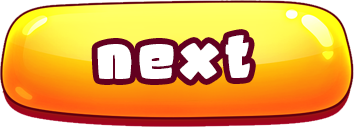 1
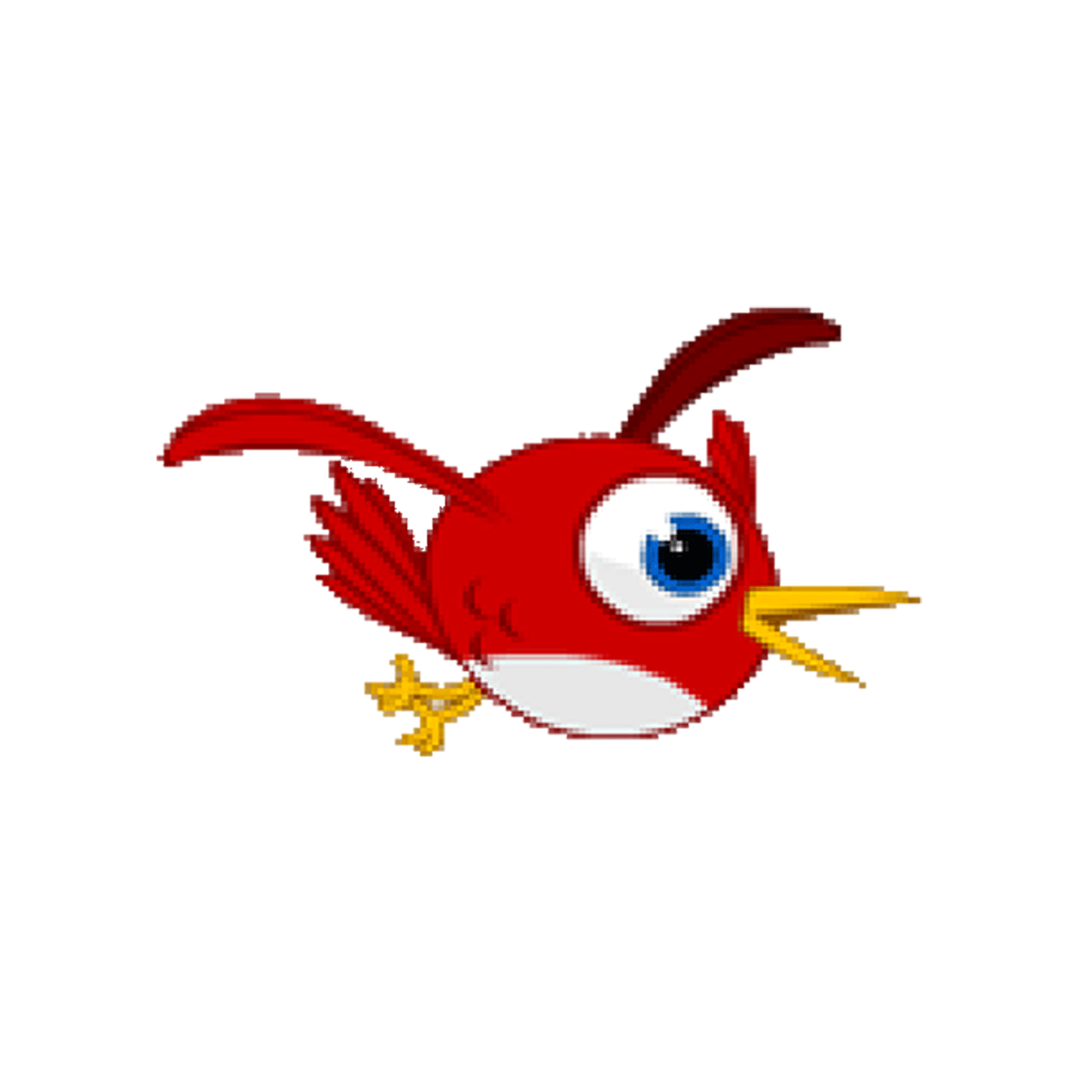 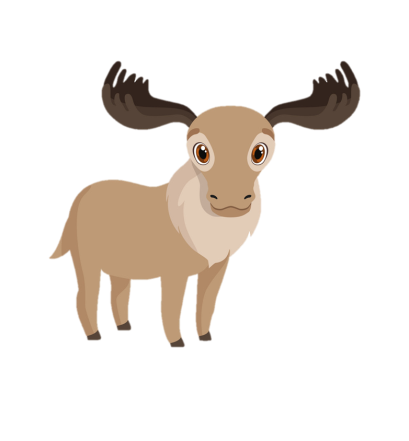 2
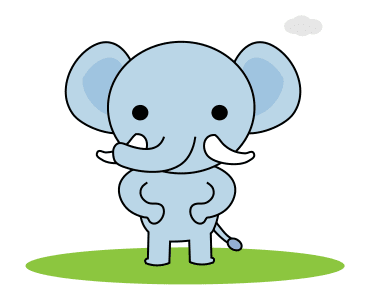 3
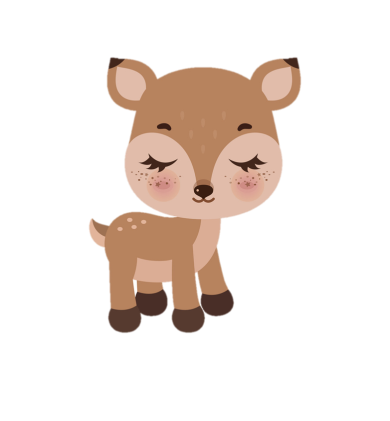 4
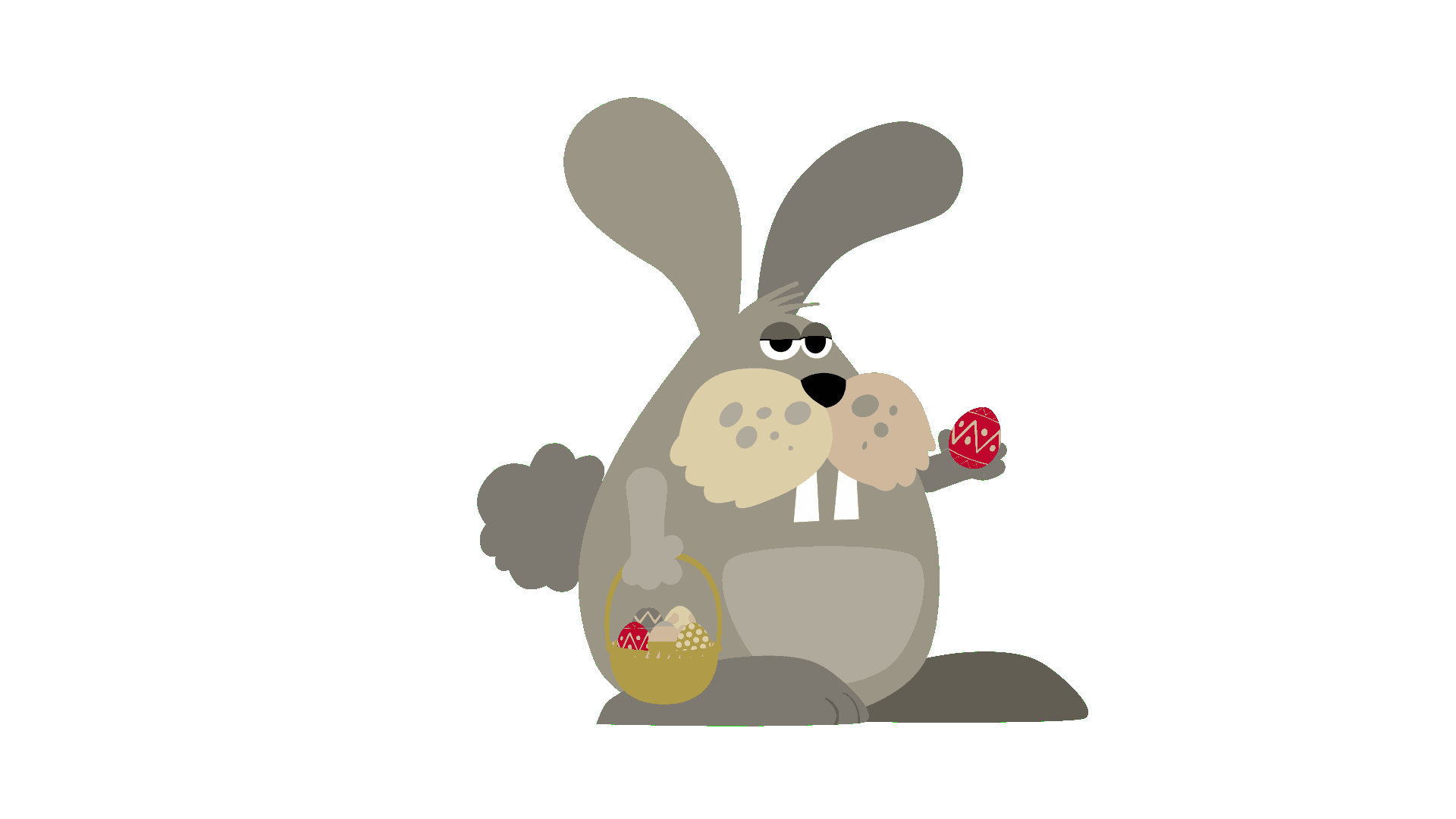 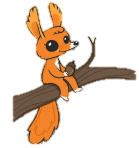 [Speaker Notes: Voi con đang buồn vì sống một mình trong rừng. Các bạn hãy giúp voi tìm thêm bạn bằng cách trả lời các câu hỏi, đoán tên của các con vật nhé!]
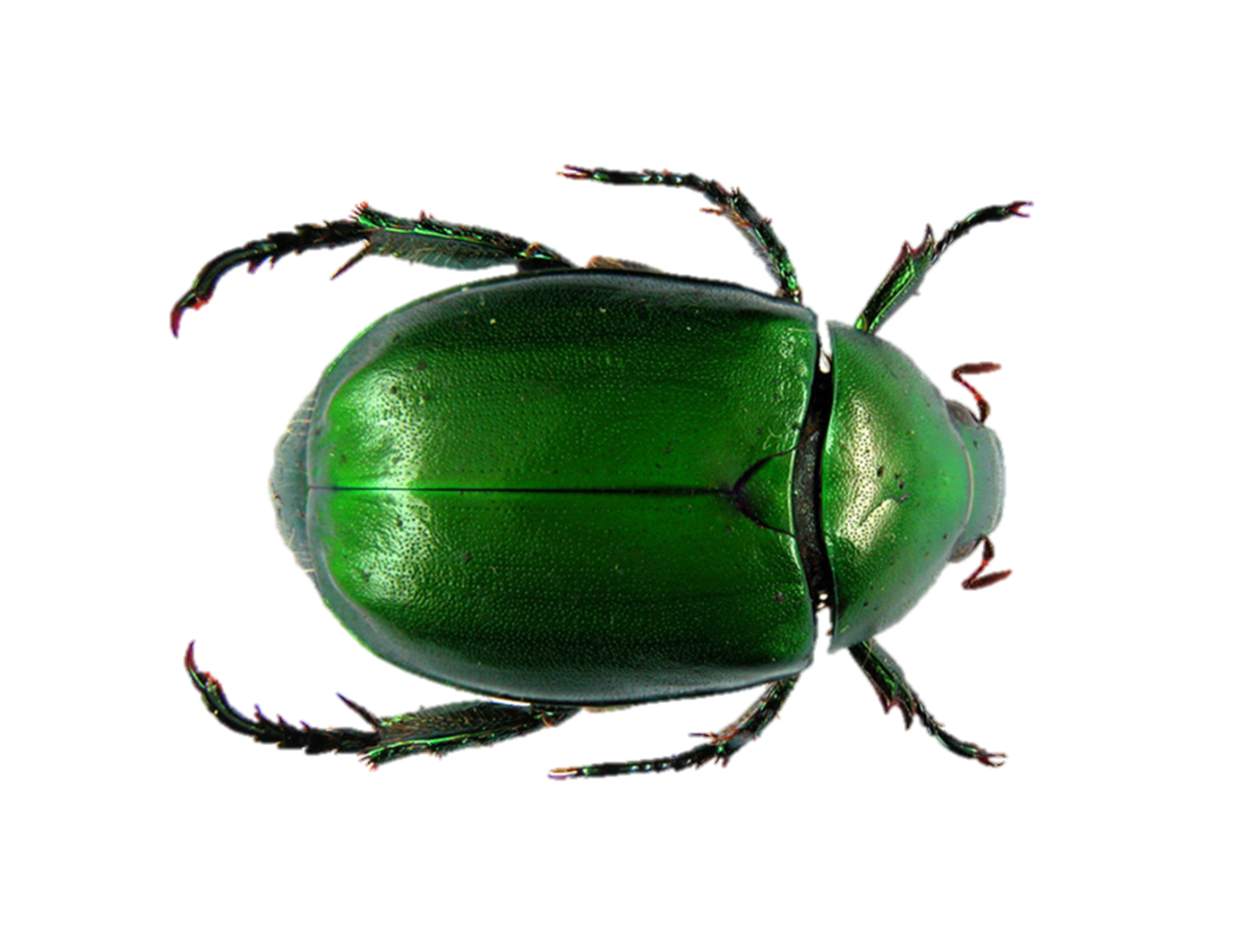 A. cào cào
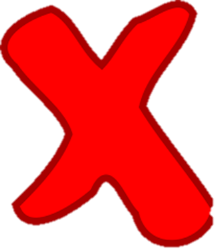 B. cánh cam
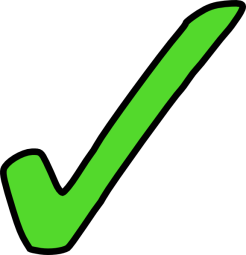 C. ốc sên
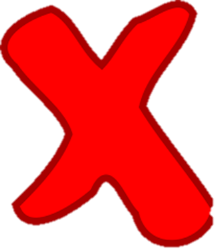 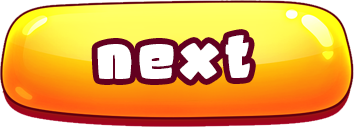 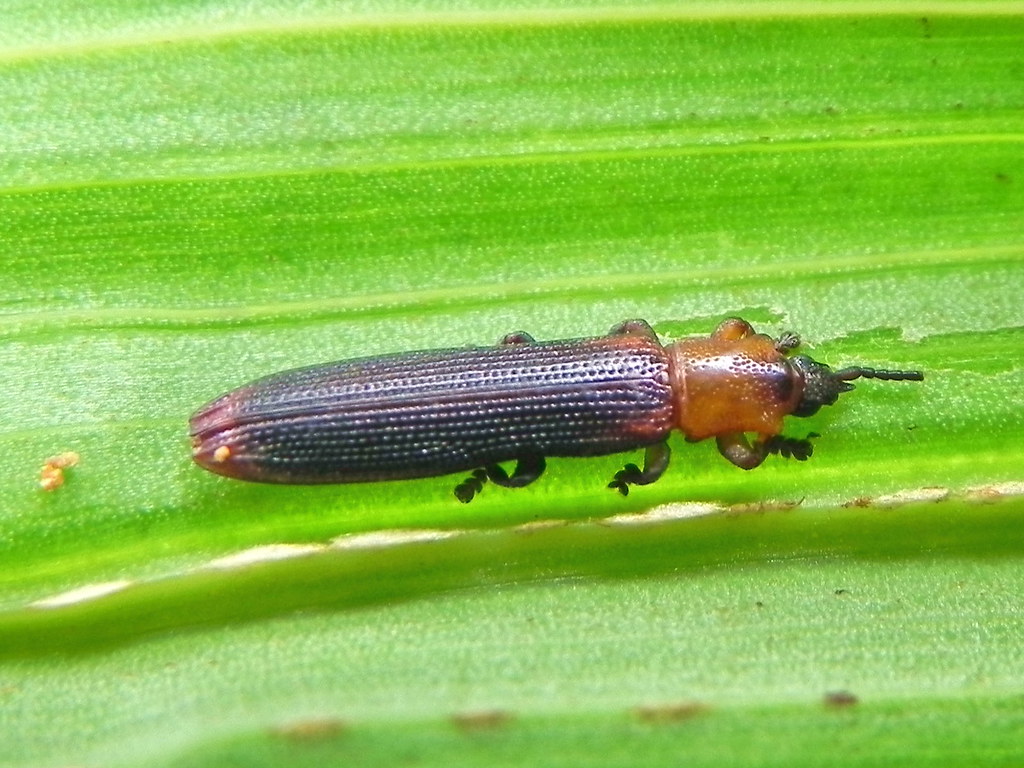 A. châu chấu
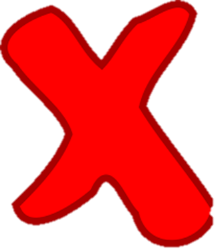 B. cào cào
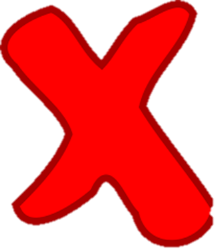 C. bọ dừa
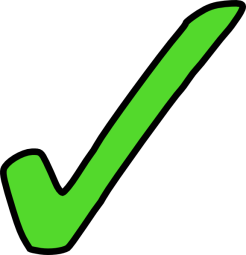 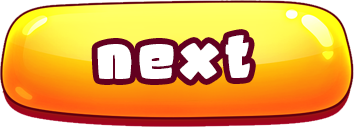 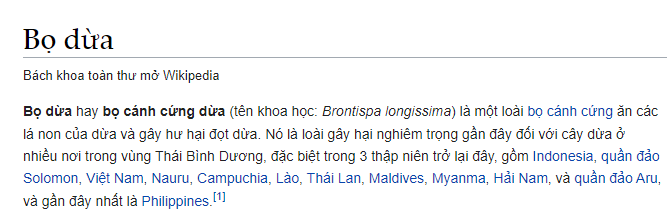 [Speaker Notes: Tác giả bộ ppt Toán + TV2: Phan Thị Linh – Đà Nẵng
Sđt lh: 0916.604.268
+ Zalo: 0916.604.268
+ Facebook cá nhân: https://www.facebook.com/nhilinh.phan/
+ Nhóm chia sẻ tài liệu: https://www.facebook.com/groups/443096903751589
Hãy liên hệ chính chủ sản phẩm để được hỗ trợ và đồng hành trong suốt năm học nhé!]
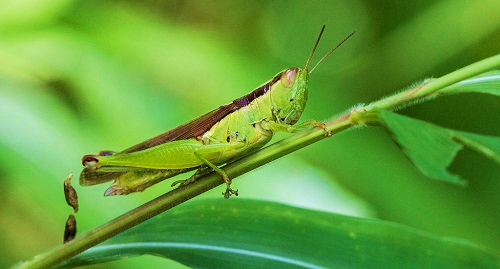 A. kiến
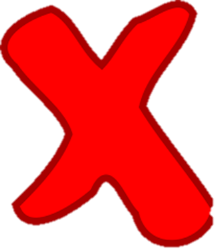 B. bọ xít
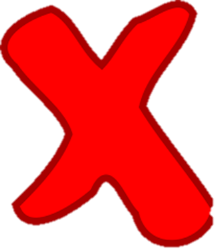 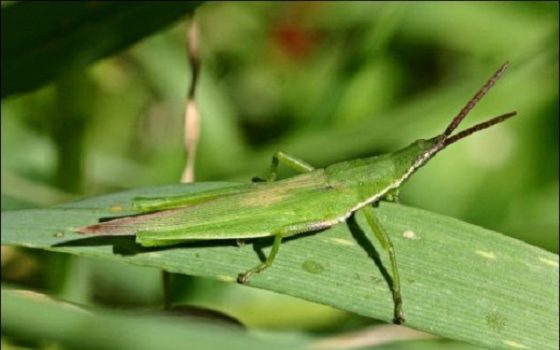 C. cào cào
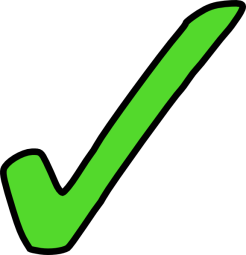 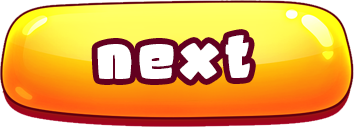 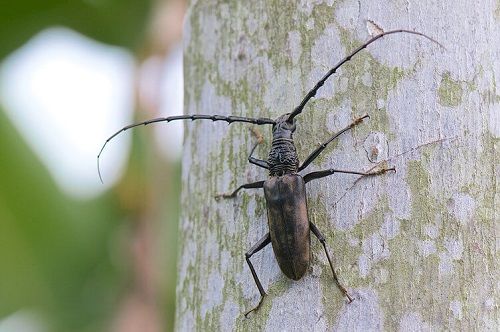 A. bọ xít
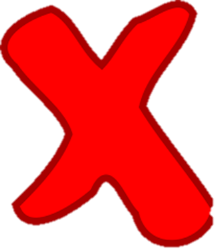 B. xén tóc
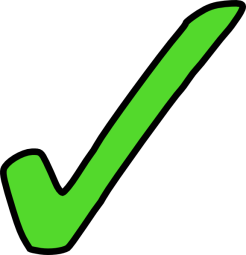 C. ruồi
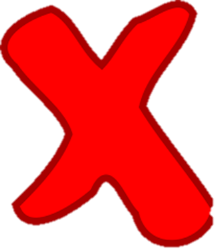 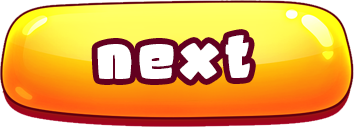 ÔN TẬP GIỮA HỌC KÌ 2Tiết 3 - 4
Trang 69
[Speaker Notes: Tác giả bộ ppt Toán + TV2: Phan Thị Linh – Đà Nẵng
Sđt lh: 0916.604.268
+ Zalo: 0916.604.268
+ Facebook cá nhân: https://www.facebook.com/nhilinh.phan/
+ Nhóm chia sẻ tài liệu: https://www.facebook.com/groups/443096903751589
Hãy liên hệ chính chủ sản phẩm để được hỗ trợ và đồng hành trong suốt năm học nhé!]
3
Đọc bài thơ dưới đây và trả lời câu hỏi.
Cánh cam lạc mẹ
Cánh cam đi lạc mẹGió xô vào vườn hoangGiữa bao nhiêu gai gócLũ ve sầu kêu ran.Chiều nhạt nắng trắng sươngTrời rộng xanh như bểTiếng cánh cam gọi mẹKhản đặc trên lối mòn
Bọ dừa dừng nấu cơmCào cào ngưng giã gạoXén tóc thôi cắt áoĐều bảo nhau đi tìm.Khu vườn hoang lặng imBỗng râm ran khắp lốiCó điều ai cũng nóiCánh cam về nhà tôi.                     (Ngân Vịnh)
[Speaker Notes: Tác giả bộ ppt Toán + TV2: Phan Thị Linh – Đà Nẵng
Sđt lh: 0916.604.268
+ Zalo: 0916.604.268
+ Facebook cá nhân: https://www.facebook.com/nhilinh.phan/
+ Nhóm chia sẻ tài liệu: https://www.facebook.com/groups/443096903751589
Hãy liên hệ chính chủ sản phẩm để được hỗ trợ và đồng hành trong suốt năm học nhé!]
3
Đọc bài thơ dưới đây và trả lời câu hỏi.
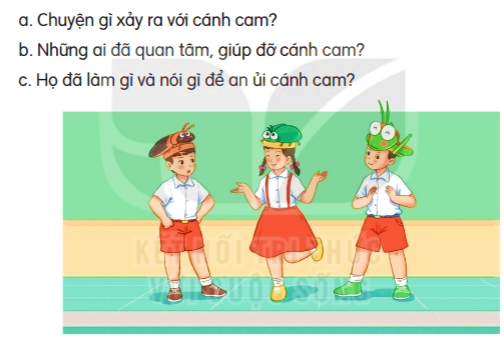 [Speaker Notes: Click bào từng ô để xem đáp án]
3
Đọc bài thơ dưới đây và trả lời câu hỏi.
a. Chuyện gì xảy ra với cánh cam?
Cánh cam đi lạc mẹGió xô vào vườn hoangGiữa bao nhiêu gai gócLũ ve sầu kêu ran.
Cánh cam đi lạc mẹ, bị gió xô vào vườn hoang đầy gai góc.
[Speaker Notes: Tác giả bộ ppt Toán + TV2: Phan Thị Linh – Đà Nẵng
Sđt lh: 0916.604.268
+ Zalo: 0916.604.268
+ Facebook cá nhân: https://www.facebook.com/nhilinh.phan/
+ Nhóm chia sẻ tài liệu: https://www.facebook.com/groups/443096903751589
Hãy liên hệ chính chủ sản phẩm để được hỗ trợ và đồng hành trong suốt năm học nhé!]
3
Đọc bài thơ dưới đây và trả lời câu hỏi.
b. Những ai đã quan tâm, giúp đỡ cánh cam?
Bọ dừa dừng nấu cơmCào cào ngưng giã gạoXén tóc thôi cắt áoĐều bảo nhau đi tìm.
Bọ dừa, cào cào, xén tóc quan tâm và giúp đỡ xén tóc.
[Speaker Notes: Tác giả bộ ppt Toán + TV2: Phan Thị Linh – Đà Nẵng
Sđt lh: 0916.604.268
+ Zalo: 0916.604.268
+ Facebook cá nhân: https://www.facebook.com/nhilinh.phan/
+ Nhóm chia sẻ tài liệu: https://www.facebook.com/groups/443096903751589
Hãy liên hệ chính chủ sản phẩm để được hỗ trợ và đồng hành trong suốt năm học nhé!]
3
Đọc bài thơ dưới đây và trả lời câu hỏi.
c. Họ đã làm gì và nói gì để an ủi cánh cam?
Bọ dừa dừng nấu cơmCào cào ngưng giã gạoXén tóc thôi cắt áoĐều bảo nhau đi tìm.
Để an ủi cánh cam, khi nghe tiếng cánh cam khóc, họ vội dừng công việc để đi tìm và mời cánh cam về nhà mình.
[Speaker Notes: Tác giả bộ ppt Toán + TV2: Phan Thị Linh – Đà Nẵng
Sđt lh: 0916.604.268
+ Zalo: 0916.604.268
+ Facebook cá nhân: https://www.facebook.com/nhilinh.phan/
+ Nhóm chia sẻ tài liệu: https://www.facebook.com/groups/443096903751589
Hãy liên hệ chính chủ sản phẩm để được hỗ trợ và đồng hành trong suốt năm học nhé!]
4
Nói và đáp lời trong các tình huống sau:
An ủi, động viên bạn khi bạn bị mệt.
Mời bạn đọc một cuốn truyện hay.
Đề nghị bạn hát một bài trước lớp.
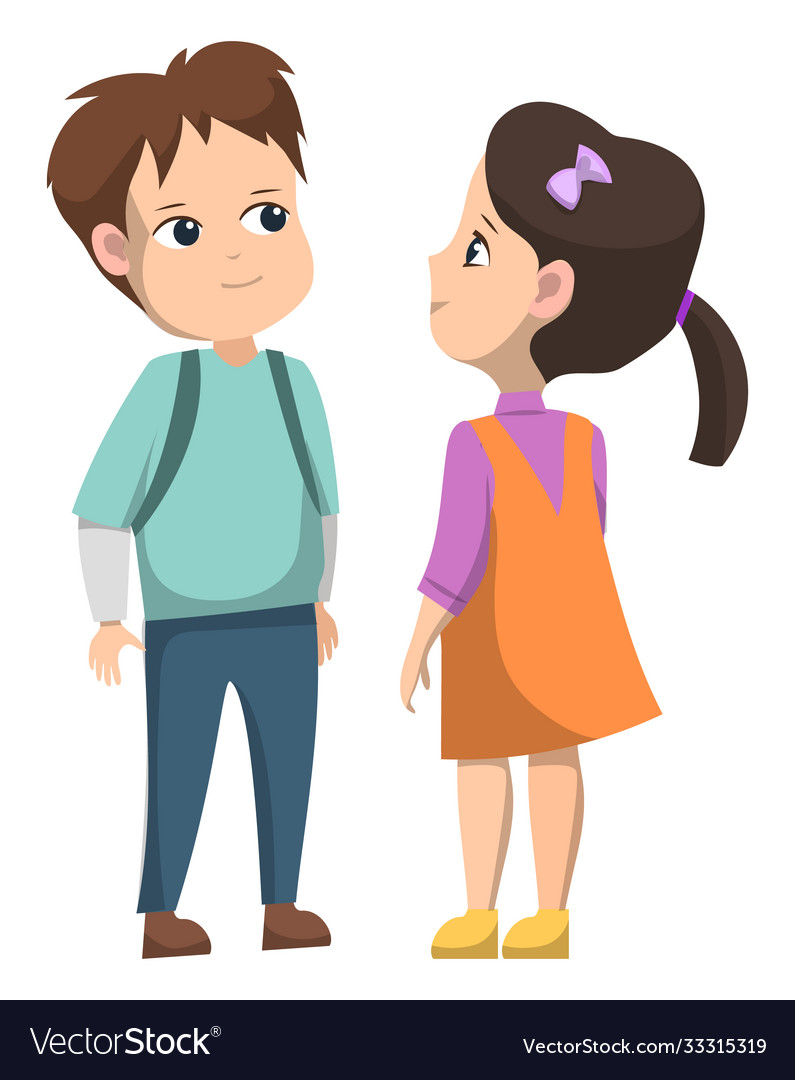 5
Tìm trong bài Cánh cam lạc mẹ từ ngữ chỉ hoạt động của mỗi con vật (theo mẫu)
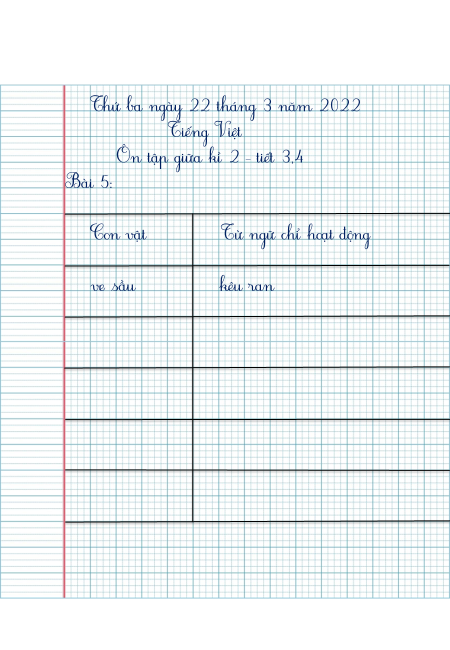 [Speaker Notes: Tác giả bộ ppt Toán + TV2: Phan Thị Linh – Đà Nẵng
Sđt lh: 0916.604.268
+ Zalo: 0916.604.268
+ Facebook cá nhân: https://www.facebook.com/nhilinh.phan/
+ Nhóm chia sẻ tài liệu: https://www.facebook.com/groups/443096903751589
Hãy liên hệ chính chủ sản phẩm để được hỗ trợ và đồng hành trong suốt năm học nhé!]
5
Tìm trong bài Cánh cam lạc mẹ từ ngữ chỉ hoạt động của mỗi con vật (theo mẫu)
đi lạc,
gọi mẹ
nói
bảo nhau đi tìm,
dừng nấu cơm,
nói
ngưng giã gạo,
bảo nhau đi tìm,
nói
bảo nhau đi tìm,
thôi cắt áo,
DẶN DÒ
[Speaker Notes: Tác giả bộ ppt Toán + TV2: Phan Thị Linh – Đà Nẵng
Sđt lh: 0916.604.268
+ Zalo: 0916.604.268
+ Facebook cá nhân: https://www.facebook.com/nhilinh.phan/
+ Nhóm chia sẻ tài liệu: https://www.facebook.com/groups/443096903751589
Hãy liên hệ chính chủ sản phẩm để được hỗ trợ và đồng hành trong suốt năm học nhé!]